Lecture Participation Poll #10

Log onto pollev.com/cse374 
Or
Text CSE374 to 22333
Lecture 10: Dynamic Memory Allocation
CSE 374: Intermediate Programming Concepts and Tools
‹#›
Administrivia
Assignments
HW3 live - due next Thursday
HW2 due Thursday
HW1 deadline pushed out
CSE 374 AU 20 - KASEY CHAMPION
‹#›
Array Syntax with Pointers
You can use the bracket notation to index pointers 
char arr[] = "cse";
char* ptr = arr;
char letter_c = *ptr; // equivalent to ptr[0]
char letter_e = ptr[2];
The bracket syntax is just another way of saying this:
letter_e = *(ptr + 2);
"Pointer arithmetic" works with other types like int, long
CSE 374 AU 20 - KASEY CHAMPION
‹#›
Pointer Mystery
ant
#include <stdio.h> 
// What does the program print? 

void mystery(char *a, int *b, int c) 
{ 
   int *d = b - 1; 
   c = *b + c; 
   *b = c - *d; 
   *d = *b - *d; 
   a[2] = a[b - d]; 
} 

int main(int argc, char **argv) 
{ 
   char ant[4] = "bed"; 
   int x[2]; 
   *x = 6; 
   x[1] = 7; 
   int y = 4; 
   int *z = &y; 
   *z = *x; 
   printf("%d %d %d %s\n", *x, x[1], y, ant);    
   mystery(ant, x + 1, y); 
   printf("%d %d %d %s\n", *x, x[1], y, ant); 
}
6
7
x
y
6
z
Output:
6 7 6 bed
1 7 6 bee
CSE 374 AU 20 - KASEY CHAMPION
‹#›
Memory Allocation
Allocation refers to any way of asking for the operating system to set aside space in memory
How much space? Based on variable type & your system
to get specific sizes for your system use “sizeof(<datatype>)” function in stdlib.h
Global Variables – static memory allocation
space for global variables is set aside at compile time, stored in RAM next to program data, not stack
space set aside for global variables is determined by C based on data type
space is preserved for entire lifetime of program, never freed
Local variables – automatic memory allocation
space for local variables is set aside at start of function, stored in stack
space set aside for local variables is determined by C based on data type
space is deallocated on return
* pointers require space needed for an address – dependent on your system - 4 bytes for 32-bit, 8 bytes for 64-bit
https://www.gnu.org/software/libc/manual/html_node/Memory-Allocation-and-C.html
CSE 374 AU 20 - KASEY CHAMPION
‹#›
Does this always work?
Static and automatic memory allocation – memory set aside is known at runtime
Fast and easy to use
partitions the maximum size per data type – not efficient
life of data is automatically determined – not efficient
What if we don’t know how much memory we need until program starts running?
char* ReadFile(char* filename) 
{
   int size = GetFileSize(filename);
   char* buffer = AllocateMem(size);

   ReadFileIntoBuffer(filename, buffer);
   return buffer;
}
You don’t know how big the filesize is
CSE 374 AU 20 - KASEY CHAMPION
‹#›
Dynamic Allocation
Situations where static and automatic allocation aren’t sufficient
Need memory that persists across multiple function calls
Lifetime is known only at runtime (long-lived data structures)
Memory size is not known in advance to the caller
Size is known only at runtime (ie based on user input)
Dynamically allocated memory persists until:
A garbage collector releases it (automatic memory management)
Implicit memory allocator, programmer only allocates space, doesn’t free it
“new” in Java, memory is cleaned up after program finishes <HOW DOES THIS WORK?
Your code explicitly deallocates it (manual memory management)
C requires you manually manage memory
Explicit memory allocation requires the programmer to both allocate space and free it up when finished
”malloc” and “free” in C
Memory is allocated from the heap, not the stack
Dynamic memory allocators acquire memory at runtime
CSE 374 AU 20 - KASEY CHAMPION
‹#›
Storing Program Data in the RAM
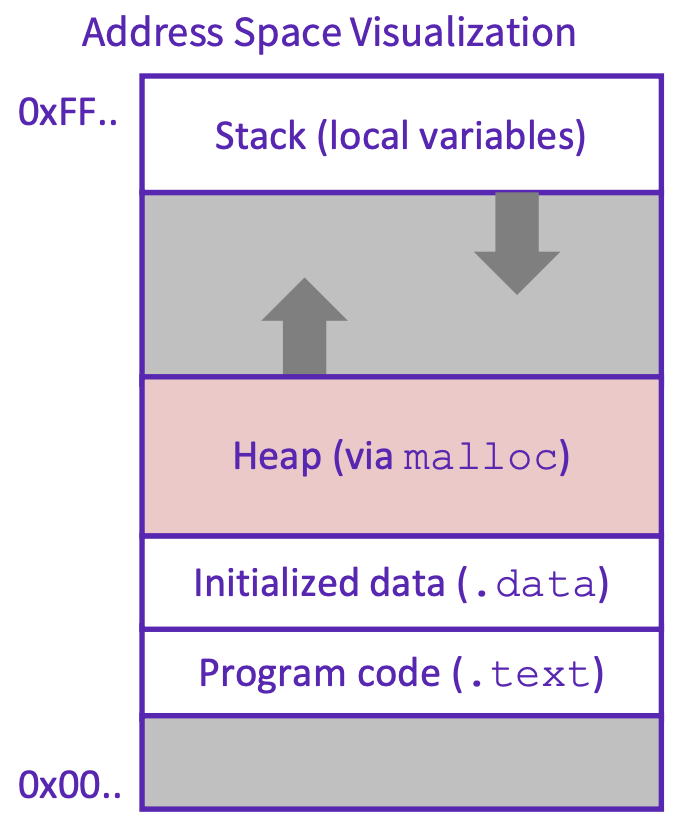 When you trigger a new program the operating system starts to allocate space in the RAM
Operating System will default to keeping all memory for a program as close together within the ram addresses as possible
Operating system manages where exactly in the RAM your data is stored
Space is first set aside for program code (lowest available addresses)
Then space is set side for initialized data (global variables, constants, string literals)
As program runs…
When the programmer manually allocates memory for data it is stored in the next available addresses on top of the initialized data, building upwards as space is needed
When the program requires local variables they are stored in the empty space at top of RAM, leaving space between stack and heap
When the space between the stack and heap is full - crash (out of memory)
The heap is a large pool of available memory set aside specifically for dynamically allocated data
CSE 374 AU 20 - KASEY CHAMPION
‹#›
Allocating Memory in C with malloc()
void* malloc(size_t size)
allocates a continuous block of “size” bytes of uninitialized memory
Returns null if allocation fails or if size == 0
Allocation fails if out of memory, very rare but always check allocation was successful before using pointer
void* means a pointer to any type (int, char, float)
malloc returns a pointer to the beginning of the allocated block
var = (type*) malloc(sizeInBytes)
Cast void* pointer to known type
Use sizeof(type) to make code portable to different machines
free deallocates data allocated by malloc
Must add #include <stdlib.h>
Variables in C are uninitialized by default
No default “0” values like Java
Invalid read – reading from memory before you have written to it
//allocate an array to store 10 floats
float* arr = (float*) malloc(10*sizeof(float));
if (arr == NULL) 
{
   return ERROR;
}
printf(“%f\n”, *arr) // Invalid read!
<add something to array>
<print f again, now it’s ok>
CSE 374 AU 20 - KASEY CHAMPION
‹#›
calloc()
var = (type*) calloc(numOfElements, bytesPerElement);
Like malloc, but also initializes the memory by filling it with 0 values
Slightly slower, but useful for non-performance critical code
Also in stdlib.h
//allocate an array to store 10 doubles
double* arr = (double*) calloc(10, sizeof(double));
if (arr == NULL) 
{
   return ERROR;
}
printf(“%f\n”, arr[0]) // Prints 0.00000
CSE 374 AU 20 - KASEY CHAMPION
‹#›
realloc()
void* realloc(void* p, size_t size)
creates a new allocation with given size, copies the contents of p into it and then frees p
saves a few lines of code
can sometimes be faster due to allocator optimizations
part of stdlib.h
CSE 374 AU 20 - KASEY CHAMPION
‹#›
Freeing Memory in C with free()
void free(void* ptr)
Released whole block of memory stored at location ptr to pool of available memory
ptr must be the address originally returned by malloc (the beginning of the block) otherwise system exception raised
ptr is unaffected by free
Set pointer to NULL after freeing it to deallocate that space too
Calling free on an already released block (double free) is undefined behavior – best case program crashes 
Rule of thumb: for every runtime call to malloc there should be one runtime call to free
if you lose all pointers to an object you can no longer free it – memory leak!
be careful when reassigning pointers
this is usually the cause of running out of memory- unreachable data that cannot be freed
if you attempt to use an object that has been freed you hit a dangling pointer
all memory is freed once a process exits, and it is ok to rely on this in many cases
//allocate an array to store 10 floats
float* arr = (float*) malloc(10*sizeof(float));
if (arr == NULL) 
{
   return ERROR;
}
for (int i = 0; i < size*num; i++) 
{
   arr[i] = 0;
}
free(arr);
arr = NULL; // Optional
CSE 374 AU 20 - KASEY CHAMPION
‹#›
Example
void foo(int n, int m)
{
   int i, *p; // declare local variables
   p = (int*) malloc(n*sizeof(int)); //allocate block of n ints
   if (p == NULL) // check for allocation error
   {
      perror(“malloc”); //prints error message to stderr
      exit(0);
   }
   for (i=0; i<n; i++) // initialize int array
      p[i] = i; 
   p = (int*) realloc(p, (n+m)*sizeof(int)); // add space for m at end of p block
   if (p == NULL) // check for allocation error
   {
      perror(“realloc”);
      exit(0);
   }
   for (i=n; i<n+m; i++) // initialize new space at back of array
      p[i] = i;
   for (i=0; i<n+m; i++) // print out array
      printf(“%d\n”, p[i]);
   free(p); // free p, pointer will be freed at end of function
}
CSE 374 AU 20 - KASEY CHAMPION
‹#›
Example: 1 – initialized data
#include <stdlib.h>

int* copy(int a[], int size)
{
   int i, *a2;
   a2 = malloc(size*sizeof(int));
   if (a2 == NULL)
      return NULL;
   for (i = 0; i < size; i++)
      a2[i] = a[i];
   return a2;
}

int main(int argc, char** argv)
{
   int nums[4] = {1, 2, 3, 4};
   int* ncopy = copy(nums, 4);
   // do stuff with your copy!
   free(ncopy);
   return EXIT_SUCCESS;
}
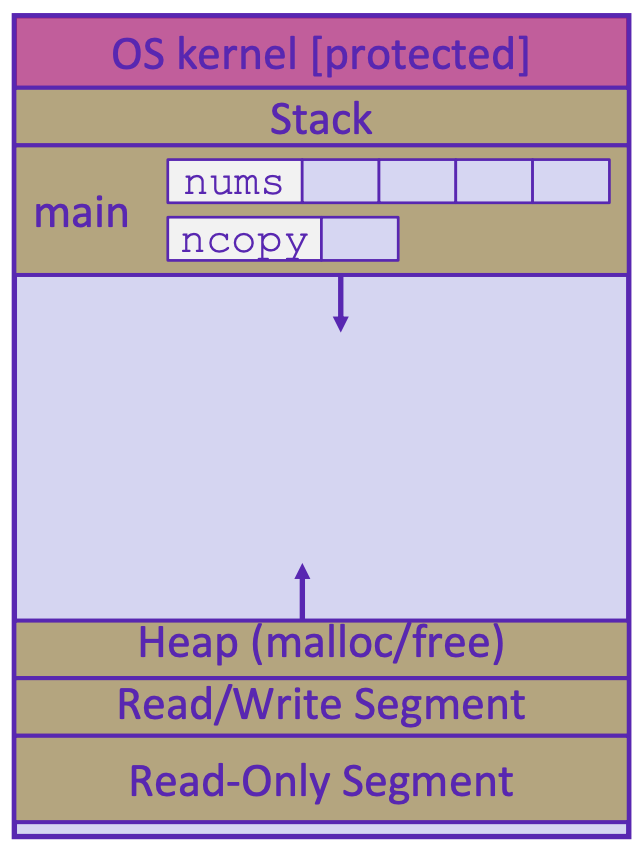 CSE 374 AU 20 - KASEY CHAMPION
‹#›
Example: 2 – main local variable in stack
#include <stdlib.h>

int* copy(int a[], int size)
{
   int i, *a2;
   a2 = malloc(size*sizeof(int));
   if (a2 == NULL)
      return NULL;
   for (i = 0; i < size; i++)
      a2[i] = a[i];
   return a2;
}

int main(int argc, char** argv)
{
   int nums[4] = {1, 2, 3, 4};
   int* ncopy = copy(nums, 4);
   // do stuff with your copy!
   free(ncopy);
   return EXIT_SUCCESS;
}
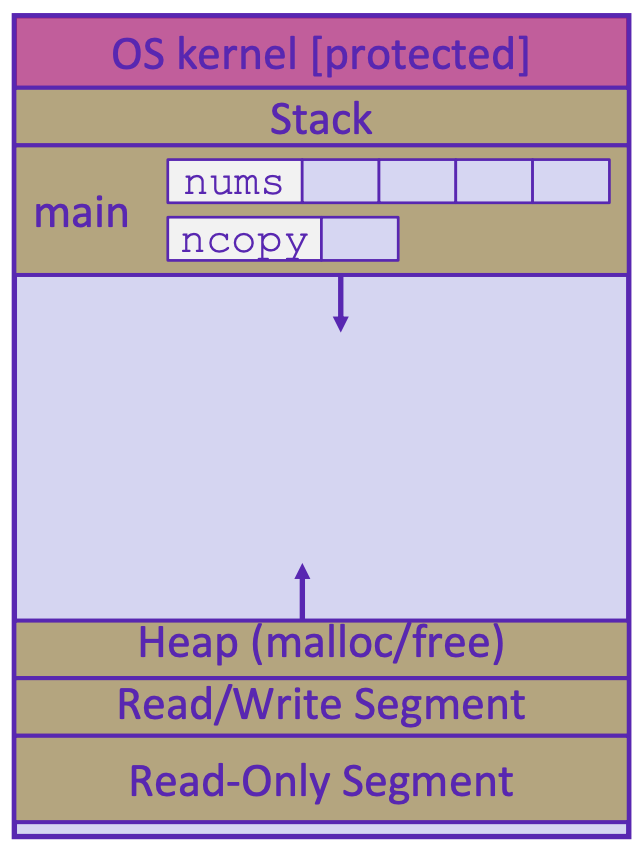 1   2  3  4
CSE 374 AU 20 - KASEY CHAMPION
‹#›
Example: 3 – copy local variables in stack
#include <stdlib.h>

int* copy(int a[], int size)
{
   int i, *a2;
   a2 = malloc(size*sizeof(int));
   if (a2 == NULL)
      return NULL;
   for (i = 0; i < size; i++)
      a2[i] = a[i];
   return a2;
}

int main(int argc, char** argv)
{
   int nums[4] = {1, 2, 3, 4};
   int* ncopy = copy(nums, 4);
   // do stuff with your copy!
   free(ncopy);
   return EXIT_SUCCESS;
}
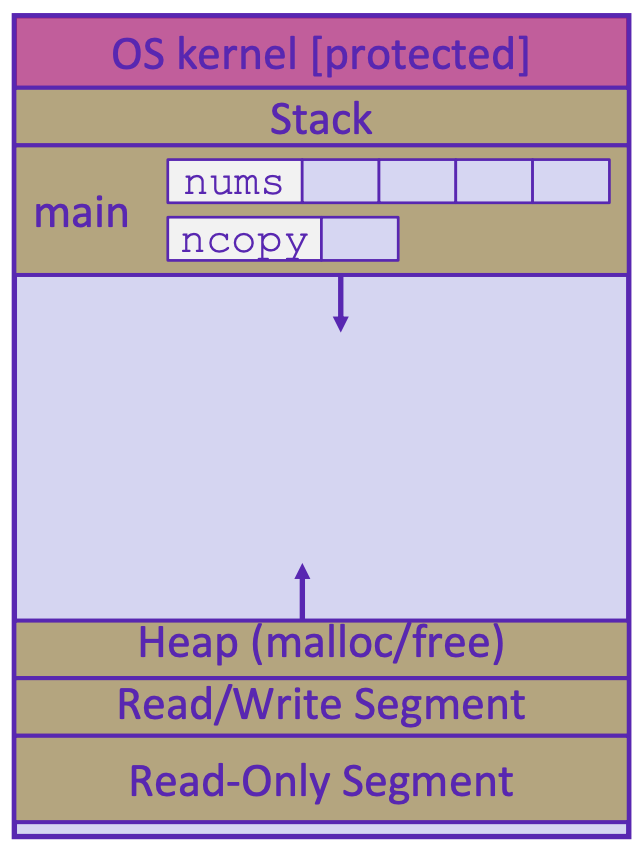 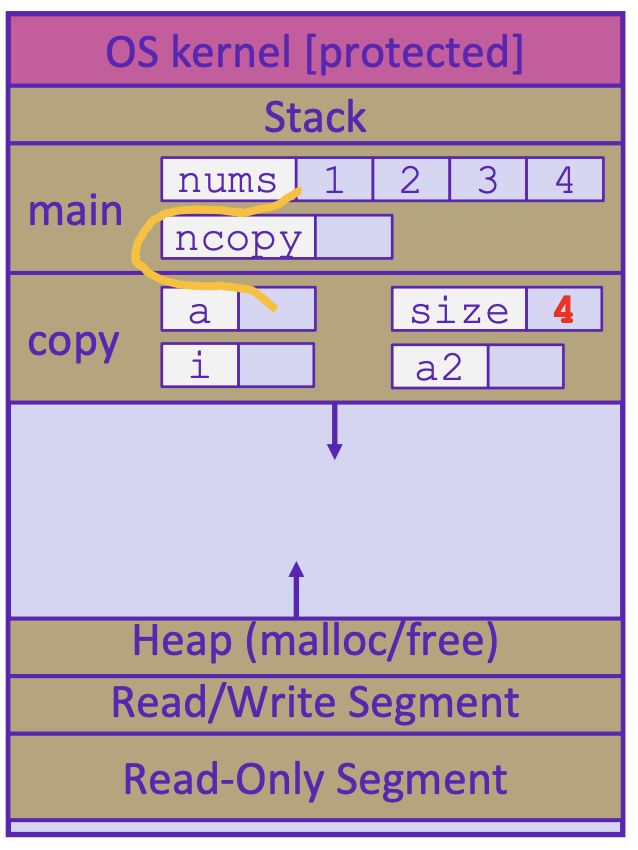 1   2  3  4
CSE 374 AU 20 - KASEY CHAMPION
‹#›
Example: 4 – malloc space for int array
#include <stdlib.h>

int* copy(int a[], int size)
{
   int i, *a2;
   a2 = malloc(size*sizeof(int));
   if (a2 == NULL)
      return NULL;
   for (i = 0; i < size; i++)
      a2[i] = a[i];
   return a2;
}

int main(int argc, char** argv)
{
   int nums[4] = {1, 2, 3, 4};
   int* ncopy = copy(nums, 4);
   // do stuff with your copy!
   free(ncopy);
   return EXIT_SUCCESS;
}
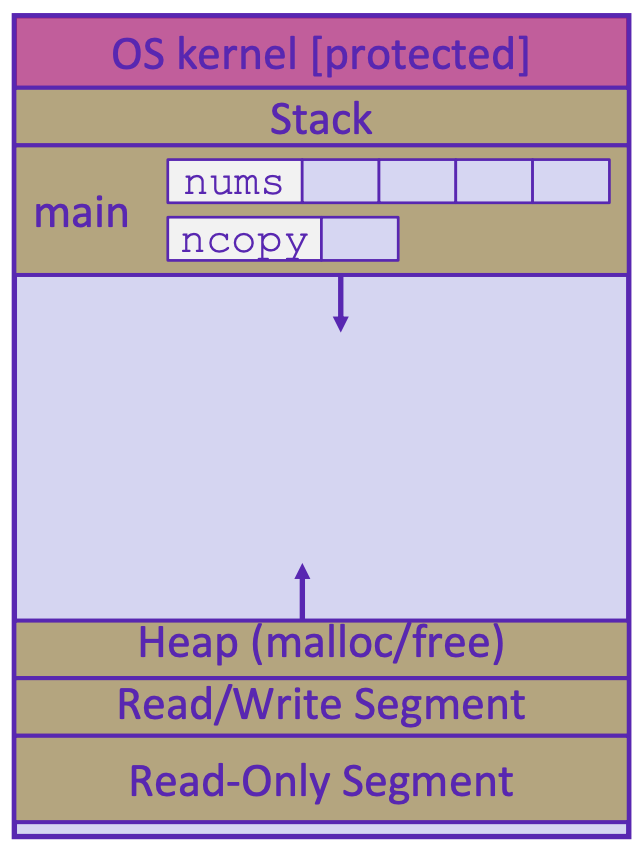 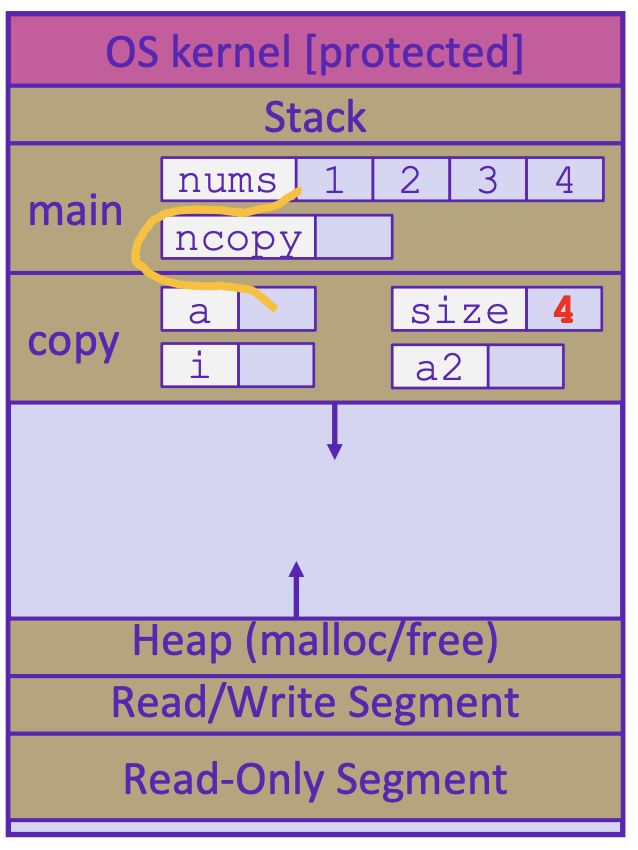 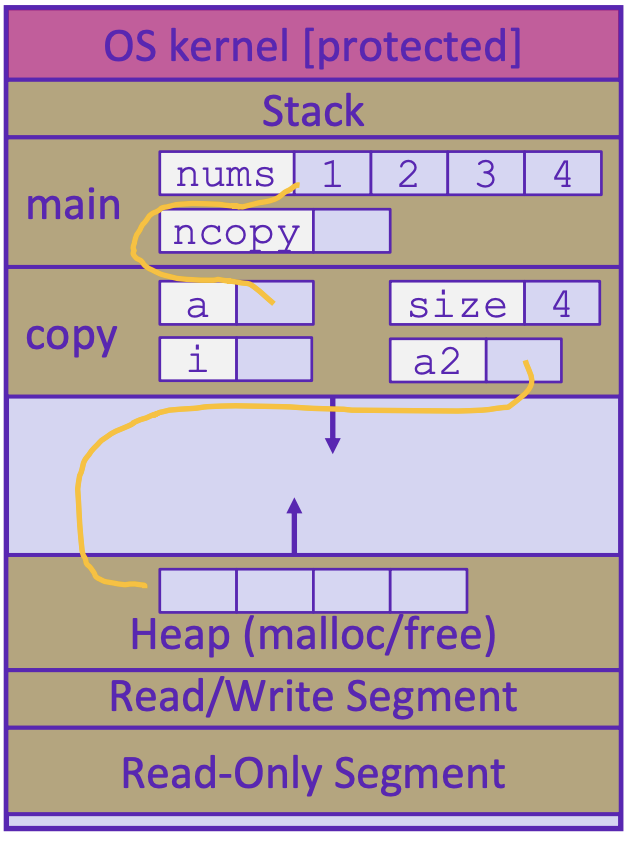 1   2  3  4
CSE 374 AU 20 - KASEY CHAMPION
‹#›
Example: 5 – fill available space from local var
#include <stdlib.h>

int* copy(int a[], int size)
{
   int i, *a2;
   a2 = malloc(size*sizeof(int));
   if (a2 == NULL)
      return NULL;
   for (i = 0; i < size; i++)
      a2[i] = a[i];
   return a2;
}

int main(int argc, char** argv)
{
   int nums[4] = {1, 2, 3, 4};
   int* ncopy = copy(nums, 4);
   // do stuff with your copy!
   free(ncopy);
   return EXIT_SUCCESS;
}
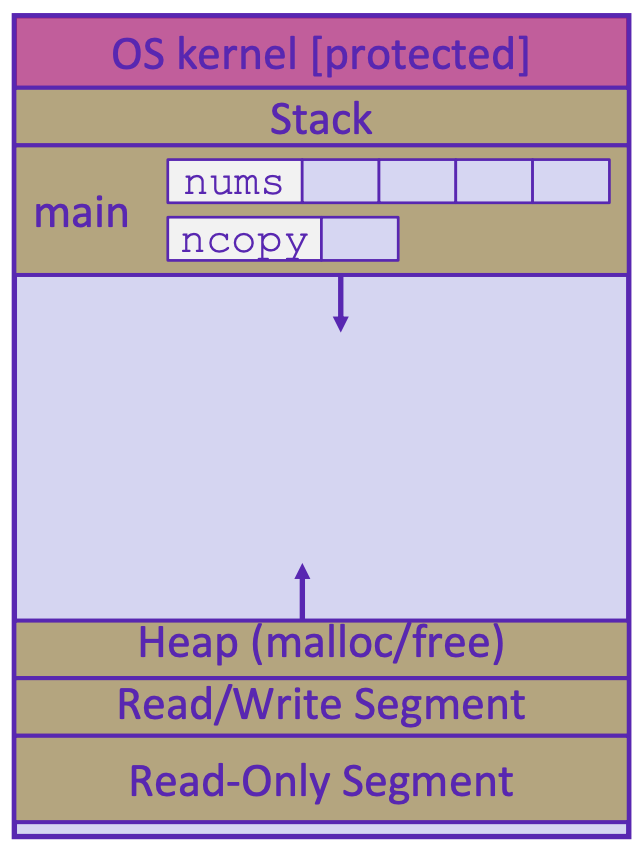 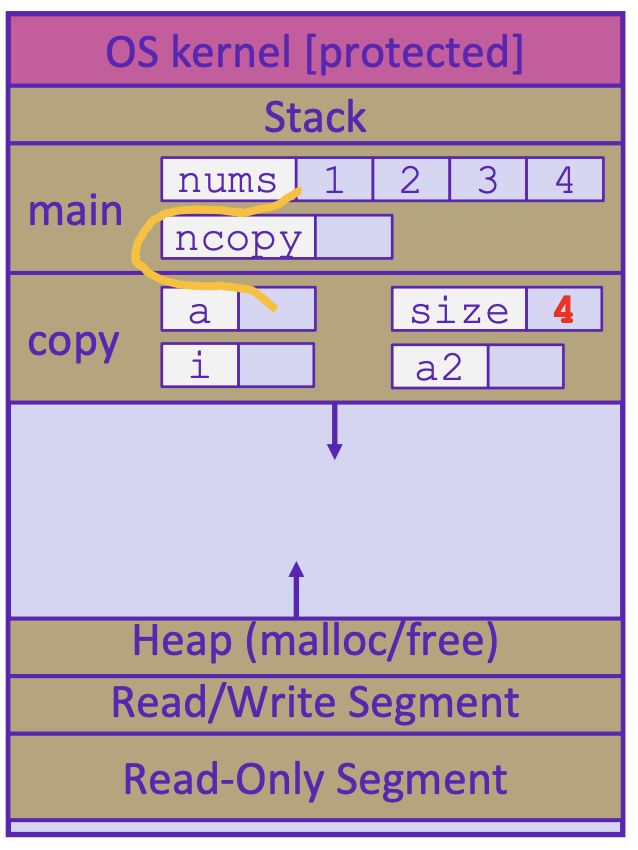 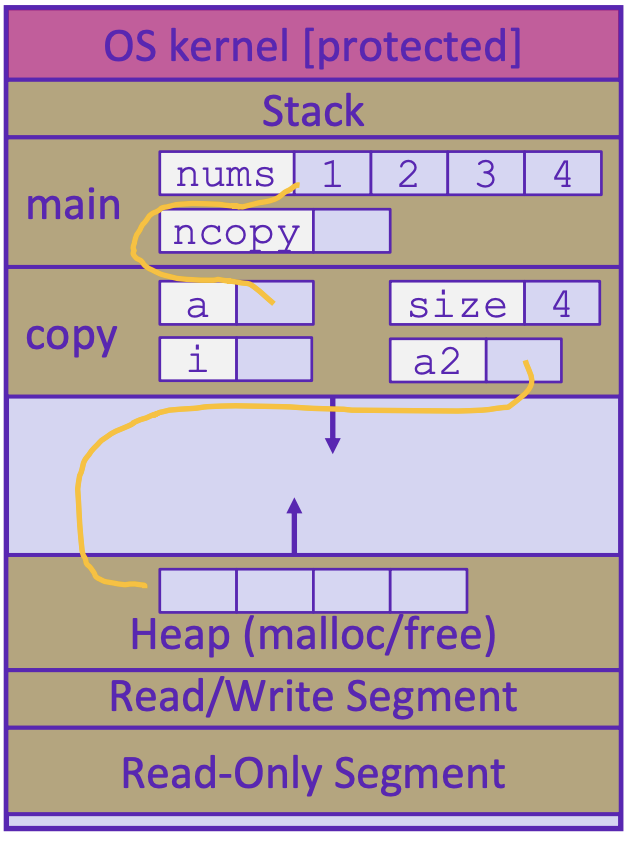 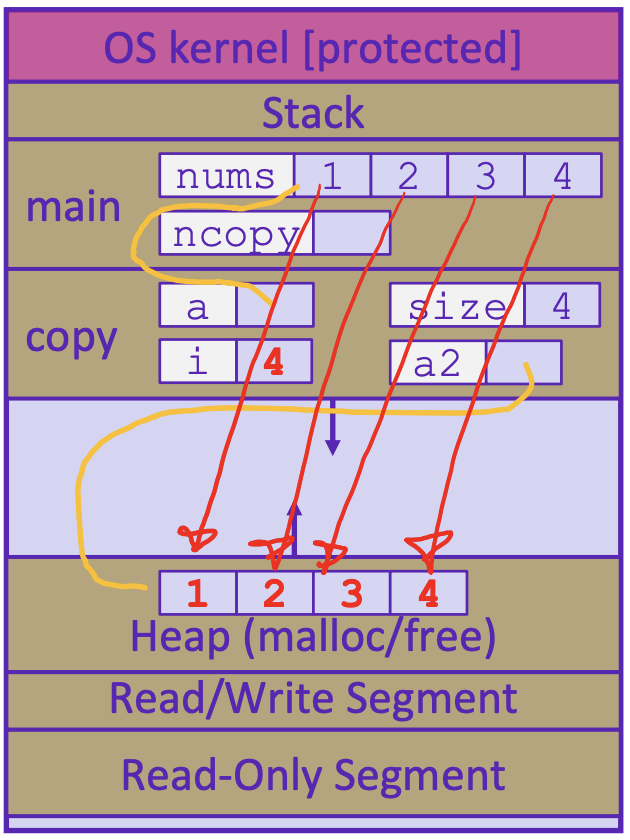 1   2  3  4
0
CSE 374 AU 20 - KASEY CHAMPION
‹#›
Example: 6 – finish copy and free stack space
#include <stdlib.h>

int* copy(int a[], int size)
{
   int i, *a2;
   a2 = malloc(size*sizeof(int));
   if (a2 == NULL)
      return NULL;
   for (i = 0; i < size; i++)
      a2[i] = a[i];
   return a2;
}

int main(int argc, char** argv)
{
   int nums[4] = {1, 2, 3, 4};
   int* ncopy = copy(nums, 4);
   // do stuff with your copy!
   free(ncopy);
   return EXIT_SUCCESS;
}
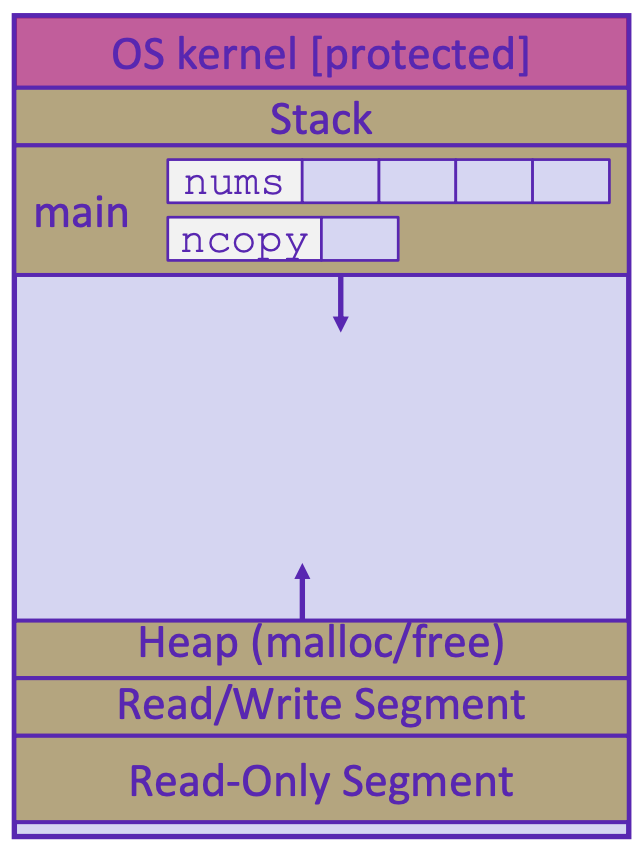 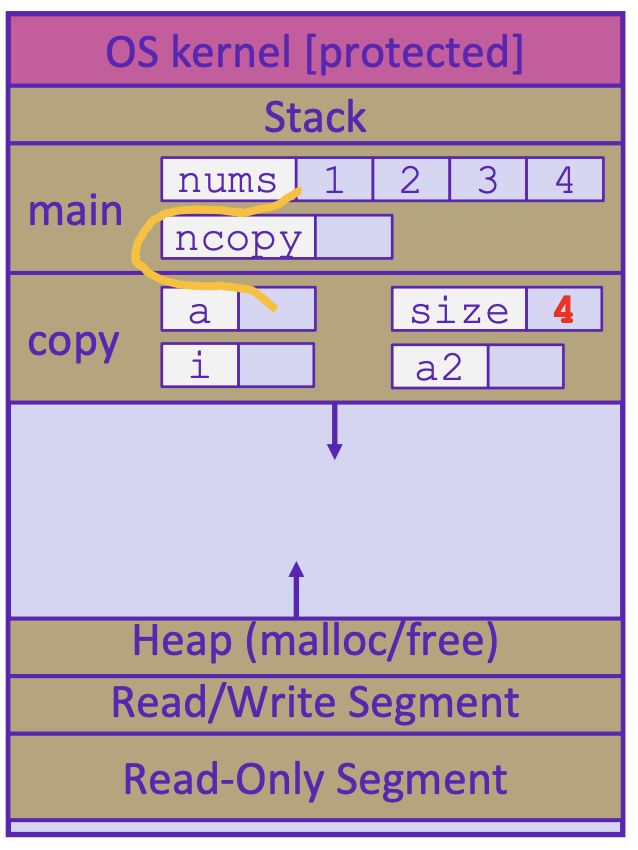 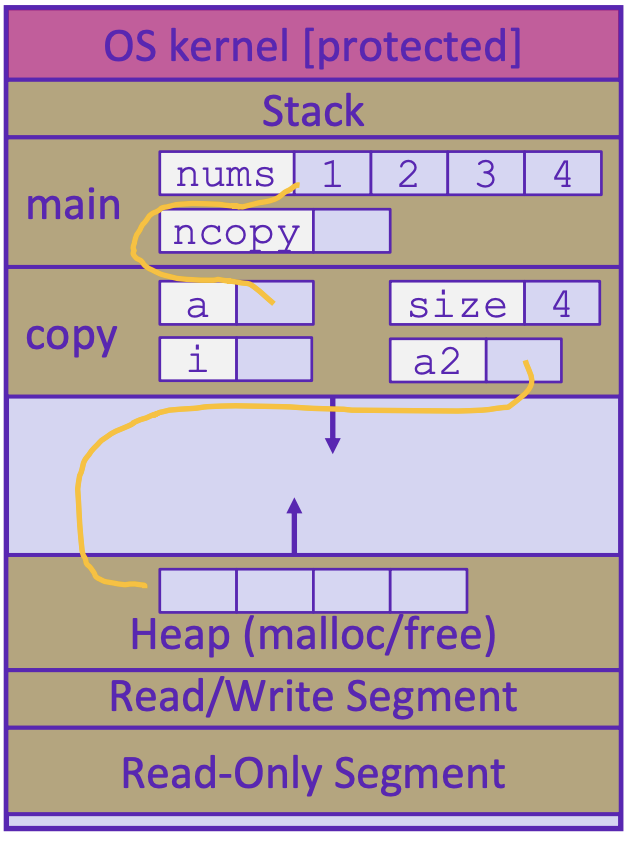 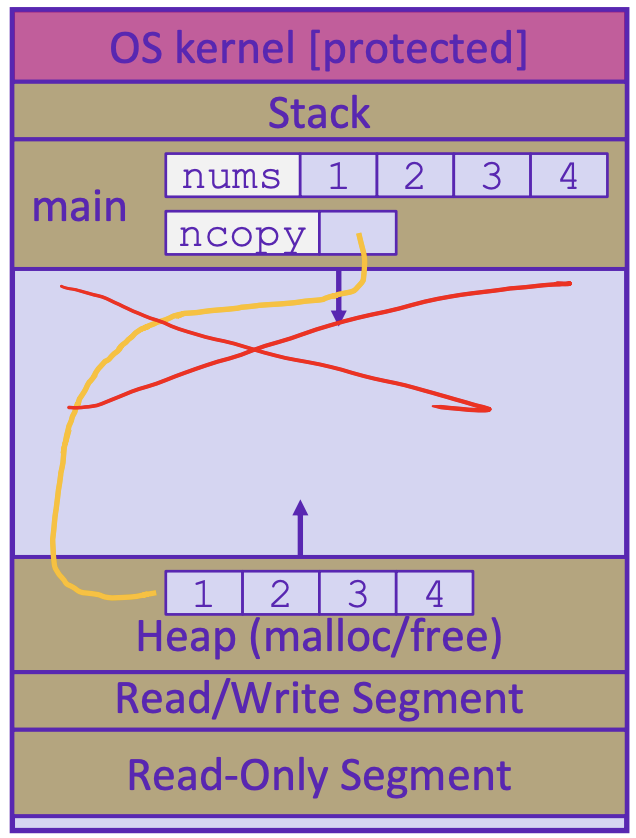 1   2  3  4
CSE 374 AU 20 - KASEY CHAMPION
‹#›
Example: 7 – free ncopy from heap
#include <stdlib.h>

int* copy(int a[], int size)
{
   int i, *a2;
   a2 = malloc(size*sizeof(int));
   if (a2 == NULL)
      return NULL;
   for (i = 0; i < size; i++)
      a2[i] = a[i];
   return a2;
}

int main(int argc, char** argv)
{
   int nums[4] = {1, 2, 3, 4};
   int* ncopy = copy(nums, 4);
   // do stuff with your copy!
   free(ncopy);
   return EXIT_SUCCESS;
}
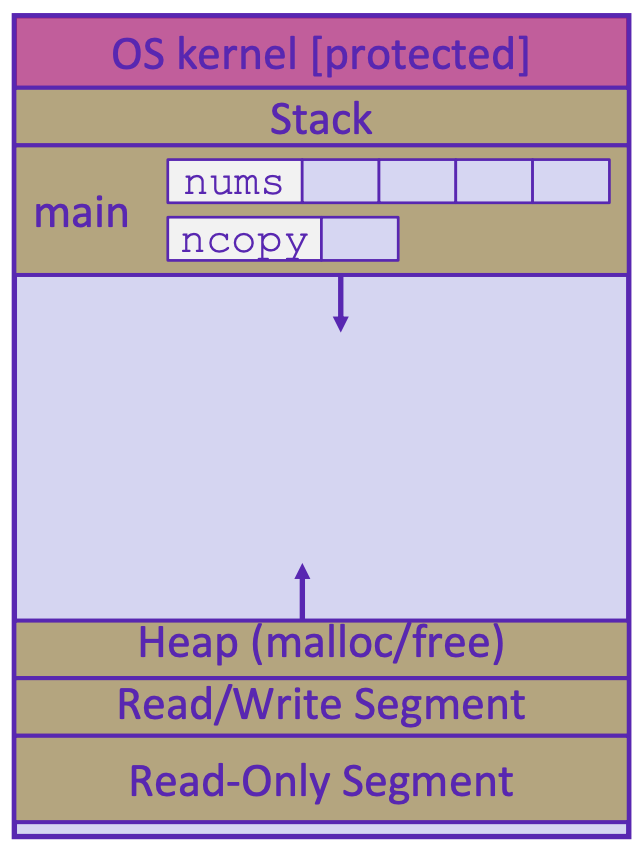 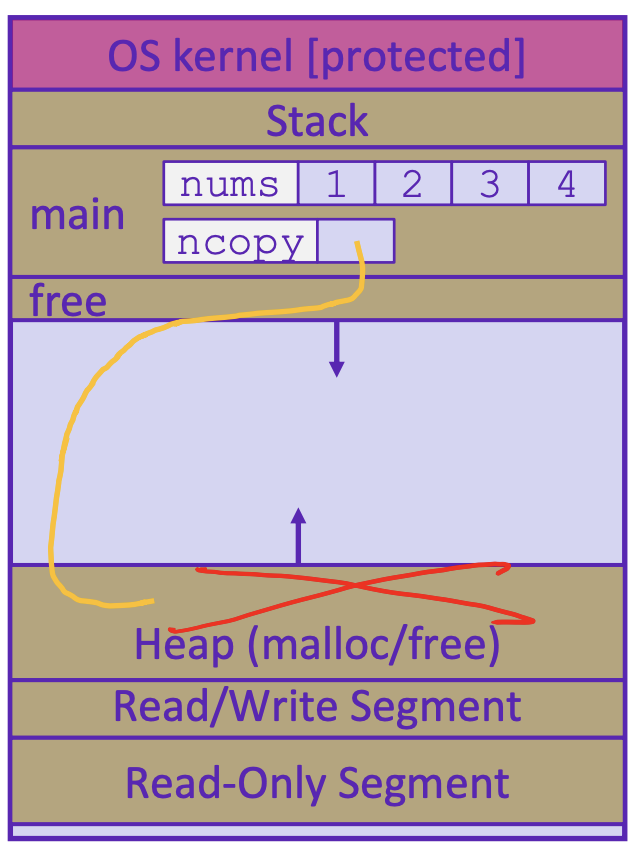 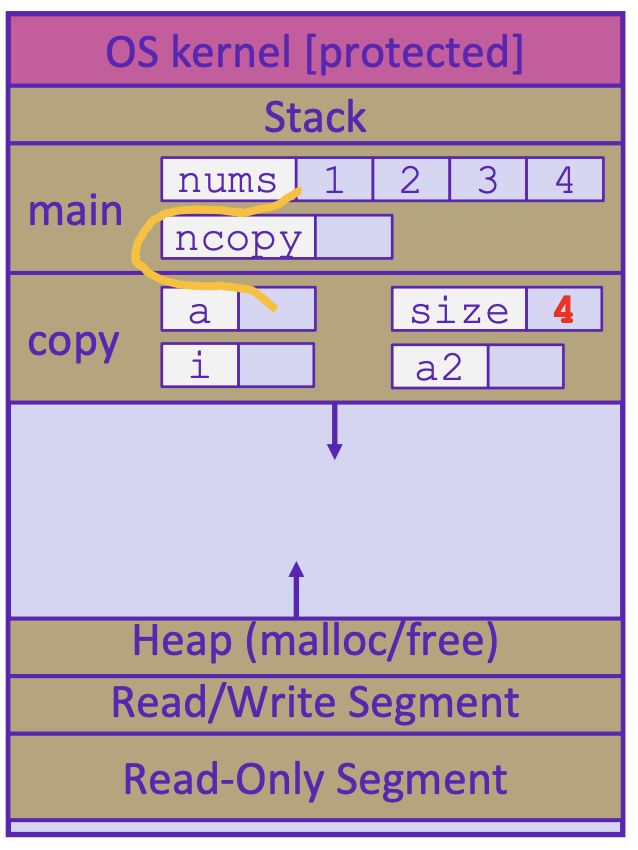 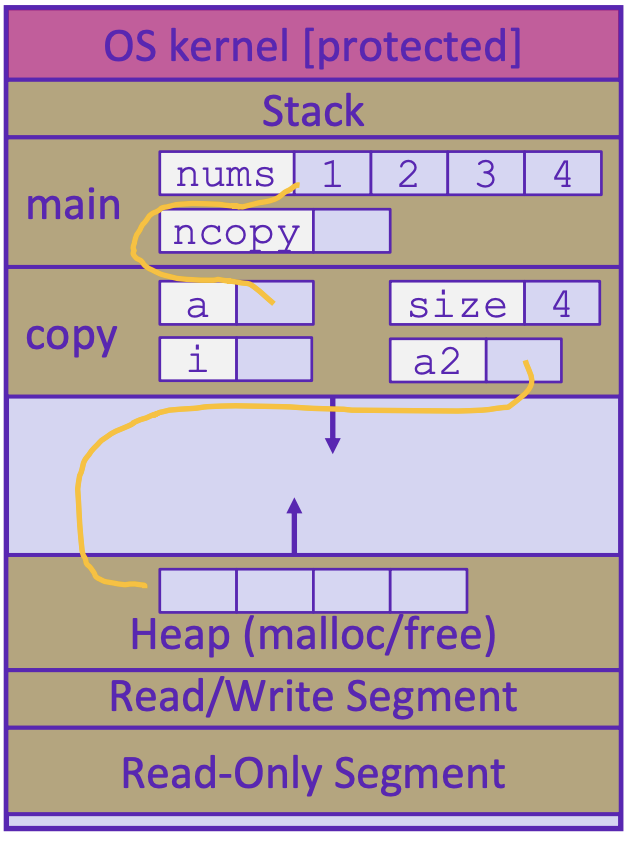 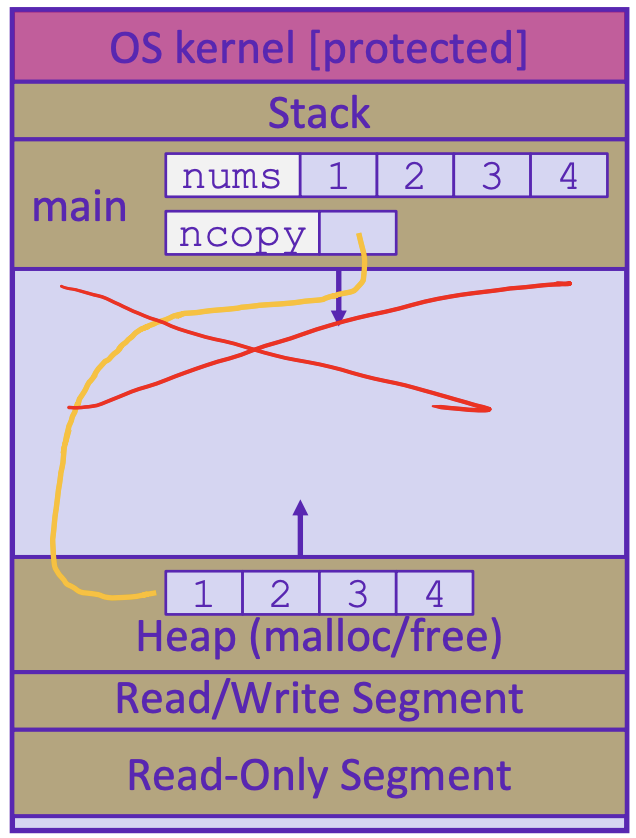 1   2  3  4
CSE 374 AU 20 - KASEY CHAMPION
‹#›
Appendix
CSE 374 AU 20 - KASEY CHAMPION
‹#›
Common Memory Errors
int x[] = {1, 2, 3};
free(x);
x is a local variable stored in stack, cannot be freed
char** strings = (char**)malloc(sizeof(char)*5);
free(strings);
Dereferencing a non-pointer
Accessing freed memory
Double free
Forgetting to free memory “memory leak”
Out of bounds access
Reading memory before allocation
Wrong allocation size
Mismatch of type! If you want to allocate an array of strings (a 2D array in C because strings are themselves arrays of chars) malloc(sizeof(char*)*5); HOW MUCH SPACE DOES IT SET ASIDE? DOES THIS WORK?
CSE 374 AU 20 - KASEY CHAMPION
‹#›
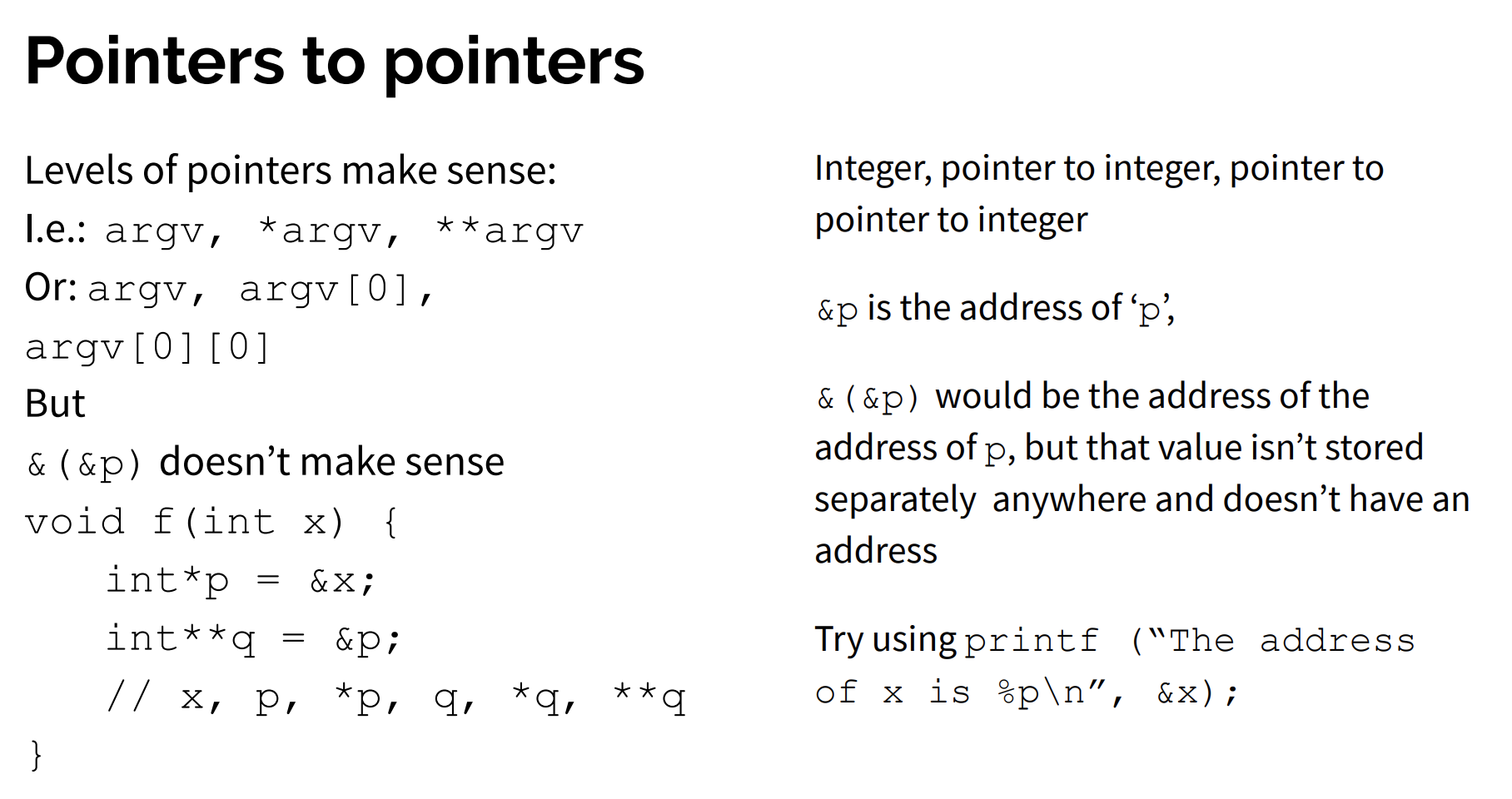 CSE 374 AU 20 - KASEY CHAMPION
‹#›
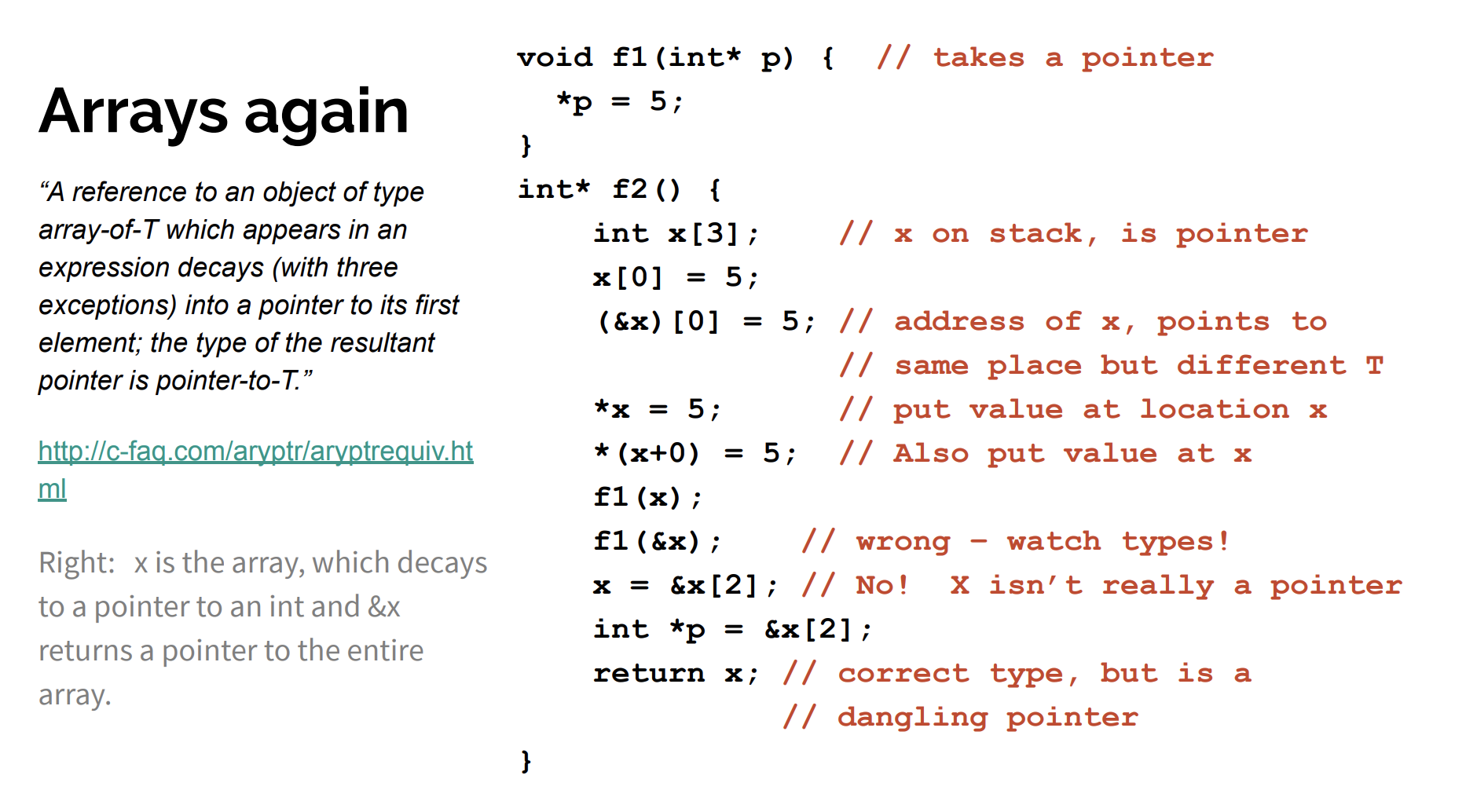 CSE 374 AU 20 - KASEY CHAMPION
‹#›
errno
How do you know if an error has occurred in C?
no exceptions like Java
usually return a special error value (NULL, -1)
stdlib functions set a global variable called errno
check errno for specific error types
if (errno == ENOMEM) // allocation failure
perror(“error message”) prints to stderr
CSE 374 AU 20 - KASEY CHAMPION
‹#›
C Garbage Collector
garbage collection is the automatic reclamation of heap-allocated memory that is never explicitly freed by application
used in many modern languages: Java, C#, Ruby, Python, Javascript etc…
“conservative” garbage collectors do exist for C and C++ but cannot collect all garbage
Data is considered “garbage” if it is no longer reachable
lost pointers to data (Like a dropped link list node in Java)
memory allocator can sometimes get help from the compiler to know what data is a pointer and what is not
CSE 374 AU 20 - KASEY CHAMPION
‹#›